LF 12a: Ablaufplan  Treppenberechnung
Treppen berechnen
ein Ablaufplan
© Helga und Uwi 2020
LF 12a: Ablaufplan  Treppenberechnung
Für die Festlegung einer Treppe benötigt man immer mindestens:
Anzahl der Steigungen:	n
Steigung:			s
Länge der Lauflinie:		l
Auftrittsbreite: 		a
Steigungswinkel: 		α
Bekannte Eingangsgröße ist die Stockwerkshöhe h.
© Helga und Uwi 2020
LF 12a: Ablaufplan  Treppenberechnung
Man beginnt immer damit, eine Steigung zu wählen
Sie wählen z.B.: s = 180 mm
n als ganze Zahl einfach festlegen
Tatsächliche Steigung errechnen
© Helga und Uwi 2020
LF 12a: Ablaufplan  Treppenberechnung
Jetzt unterscheiden Sie zwei Fälle:
Fall 1
Fall 2
Die Länge der Lauflinie kann frei gewählt werden.
Die Länge der Lauflinie liegt schon fest.
Die Auftrittsbreite aus der Schrittmaßregel berechnen.
Die Auftrittsbreite aus Länge der Lauflinie und Anzahl der Steigungen berechnen.
© Helga und Uwi 2020
LF 12a: Ablaufplan  Treppenberechnung
Fall 1Auftrittsbreite aus der Schrittmaßregel berechnen
© Helga und Uwi 2020
LF 12a: Ablaufplan  Treppenberechnung
Fall 1Weiter mit Lauflänge berechnen
Ergebnis  bewerten!
© Helga und Uwi 2020
LF 12a: Ablaufplan  Treppenberechnung
Fall 2Die Auftrittsbreite aus Länge der Lauflinie und Anzahl der Steigungen berechnen.
ok, in der Toleranz?
ja
nein
Ergebnis bewerten:
Sicherheitsregel
Bequemlichkeitsregel
Steigungswinkel
n neu wählen, 
nochmal versuchen
© Helga und Uwi 2020
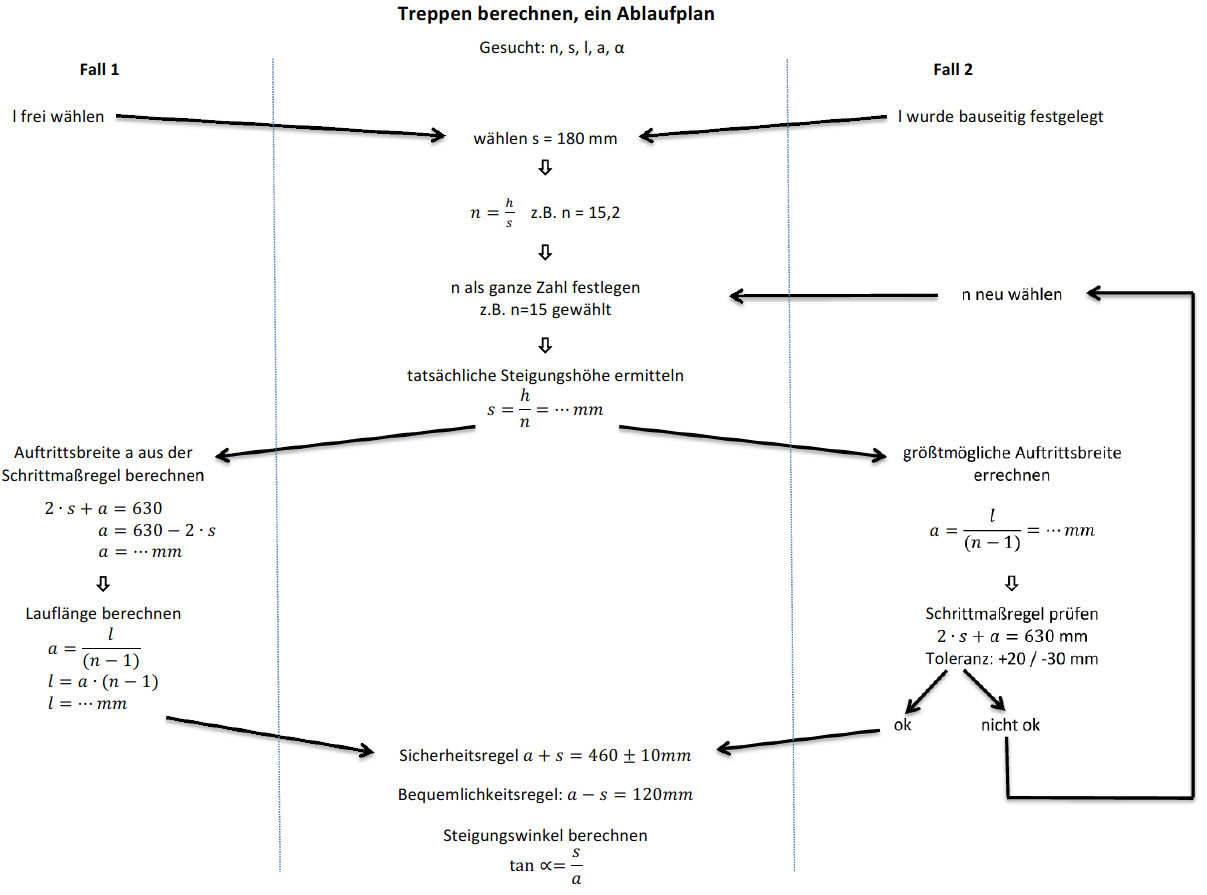 © Helga und Uwi 2020
Vielen Dank für die Aufmerksamkeit. 
Und einen hohen Wirkungsgrad wünschen wir!
© Helga und Uwi 2020